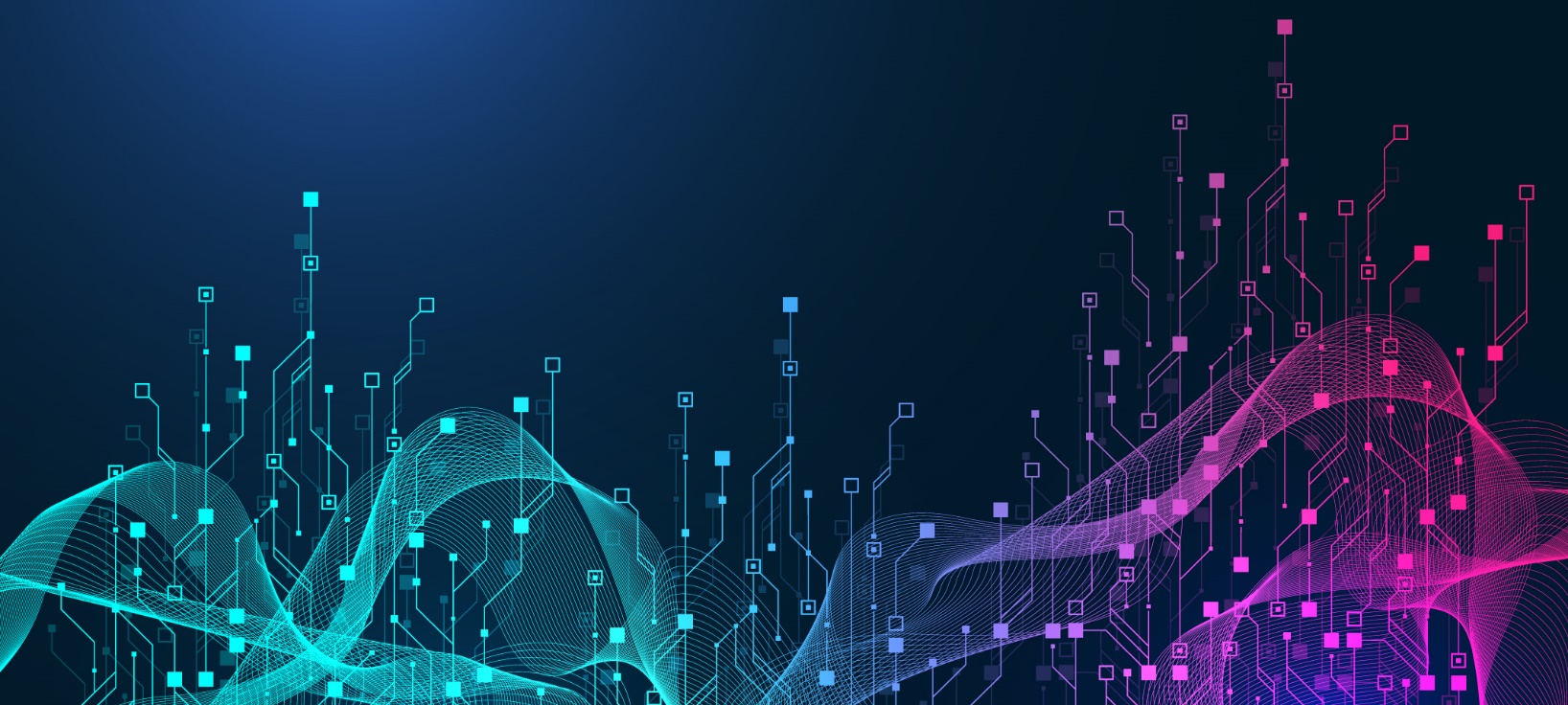 Informatīvs seminārs
#digitalizācija
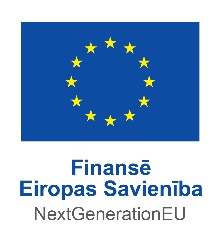 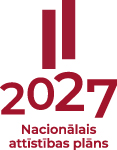 ILGTSPĒJĪGA VALSTS FINANŠU RESURSU PĀRVALDĪBA
Darba kārtība
1
Reformas vīzija un ceļa karte - Valsts kanceleja
Reformas tvērums, pakalpojumi un darbu progress
2
3
Sagatavošanās priekšdarbi un finansējums
4
Atziņas - kritiskie un veiksmes faktori sadarbībā
2
Reformas vīzija un ceļa karte
Valsts kancelejas direktors Raivis Kronbergs
1.
3
Reformas vīzija un ceļa karte
Grāmatvedības un personāla funkciju centralizācijas un standartizācijas iniciatīva
Mazāka un efektīvāka
valsts pārvalde
Mērķis: ilgtermiņā nodrošināt digitalizētu, standartizētu un efektīvāk pārvaldāmu sistēmu
Pakāpeniska un racionāla grāmatvedības funkciju centralizēšana, rezultējoties jaunizveidotajā Vienotā pakalpojumu centrā
4
Reformas mērķi
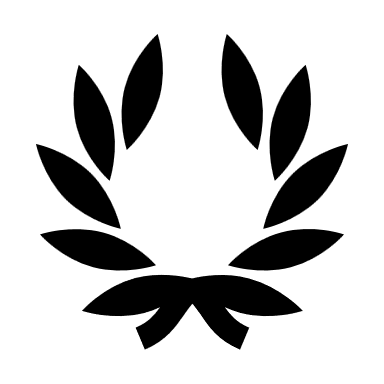 Standartizēti grāmatvedības un personāla vadības procesi
---
Izstrādātas vienotas datu struktūras
---
Izveidoti vienoti IT risinājumi grāmatvedības, personāla lietvedībasun budžeta uzskaites pārvaldībai
---
Veiktas izmaiņas normatīvajos aktos
Ar digitalizācijas palīdzību, paaugstināta valsts pārvaldes pakalpojumu kvalitāte
---
Nodrošināti kvalitatīvi dati un analītika stratēģisku lēmumu pieņemšanai valstī
---
Iespēja kvalitatīvi analizēt budžetu pret nozaru mērķiem un rezultatīviem rādītājiem
---
Veicināta valsts pārvaldes efektivitāte, novirzot resursus no administratīviem procesiem un stratēģiskiem lēmumiem
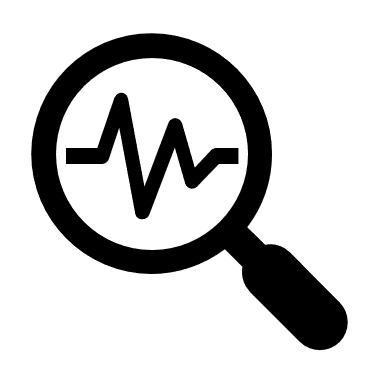 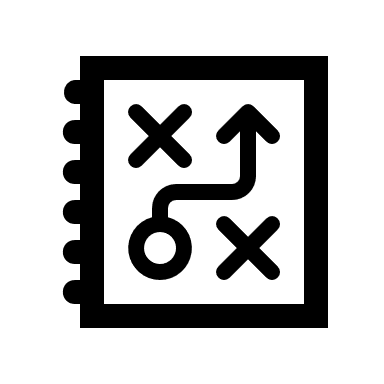 Iestādēs ir atšķirīgi grāmatvedības un personāla lietvedības procesi
---
Iestādes izmanto dažādus IT risinājumus
---
Nav vienotu datu lēmumu pieņemšanai
---
Neattīstīta datu tālāka izmantošana
---
Nav attīstīta biznesa inteliģence un datu analītika
---
Zema procesu automatizācija
Īstermiņa vīzija
(2023–2026)
Ilgtermiņa vīzija
(2027–2030)
Pirms reformas
5
Reformas tvērums, pakalpojumi
un darbu progress
2.
6
Vienotā pakalpojuma centrs Valsts kasē
VPC
Valsts kase
Budžeta plānošana
un finanšu vadība
Finanšu grāmatvedība
Personāla lietvedība



Standartizēti procesi



Vienoti IS risinājumi
 grāmatveži
Cilvēki pārcelti uz VPC
7
Pakalpojumi
Ministrija/iestāde
Valsts kase
Finanšu plānošana un analīze
Finanšu lēmumu pieņemšana
Lēmumu izpildes kontrole
Maksājumu saskaņošana
Grāmatvedības uzskaites nodrošināšana (piemēram, atlīdzības aprēķins/izmaksa, maksājumu sagatavošana, NA noteikto grāmatvedības pārskatu sagatavošana utt.)
Grāmatvedības uzskaites pakalpojums
Grāmatvedības un personāla lietvedības risinājums(RVS Horizon)
Personāla lietvedības sistēmas uzturēšana 
Grāmatvedības uzskaitei nepieciešamo procesu standartizēšana
Personāla vadības procesu pārvaldība
Vidēja termiņa budžeta plānošana,tai skaitā ilgtermiņa saistību uzskaite
Apropriāciju / Finansēšanasplānu izmaiņas​
Resora / Iestādes līmeņabudžeta plānošana​
Budžeta plānošanas un finanšu vadības risinājums
Budžeta plānošanas un finanšu vadības risinājuma uzturēšana
8
Reformas raksturojums
1.
2.
3.
> 900 grāmatvežu
plašs ieinteresēto personu loks > 2000
nav metarēķinu mod., elektroniskās inv.,>30% atvaļinājumi nav caur pašapkalpošanos utt.
> 10 iepirkumu procedūras
4.
5.
6.
2 IT risinājumu ieviešana paralēli resoru grāmatvedības centralizācijai
infrastruktūras plānošana un pāreja
Standartizēto procesu izveide

regulāras individuālas tikšanās ar iestādēm
Pirms reformasnav standartizētu procesu, sistēmas projektējums, vienotas konfigurācijas
Grāmatvedībasun personāllietvedības risinājums
Budžeta plānošanas un fin.vadības risin.
Pirms reformas nav  gatava infrastruktūra pārņemšanai
Nezaudēt esošo digitalizācijas līmeni, izmantot pilnveides iespējas
Apjomīgi iepirkumi vienlaicīgi ar reformas darbu vadību
Atšķirīgs digitalizācijas līmenis
Datu integritāte- dažādi klasifikatori, procesi
Komplicēta pārmaiņu vadība
7.
8.
9.
Normatīvo aktu grozījumi un jauna normatīvā regulējuma izstrāde
Izmaiņas iestāžu iekšējo normatīvo aktos
datu pārnesesun inventarizācija ļoti īsos termiņos
> 49 esošo integrāciju pārbūve jau pirmajiem resoriem
turpmākajos gados vēl vairāk
normatīvo aktu izmaiņu apjoms īsos termiņos
9
Laika grafiks grāmatvedības
centralizācijā
EM, VM, ZM, KEM, VARAM
TM, KM, IZM
IeM, LM, ĀM,
AiM, drošības iestādes, SM
Procesi
Procesu standartizācija
Standartizēto procesu papildināšana
2027
2023 I pusg
2023 II pusg
2024 I pusg
2024 II pusg
2025
2026
Projektējuma uzturēšana un papildināšana
Projektējuma izstrāde
Grāmatvedības un personāllietvedības risinājums
Projektu ietvars
Iepirkumi
Konfigurācijas
Datu migrācijas
Budžeta plānošanas risinājums
Risinājumu plānošana un ieviešana
Iepirkums
Normatīvie akti
Izmaiņas normatīvos
10
Pārmaiņu vadība, komunikācija un pakalpojuma izveide
Komunikācija pārmaiņu laikā
Klātienes komunikācijas pasākumi ar grāmatvežiem resoros
Individuālās intervijas iestādēs par specifiskiem jautājumiem (par integrācijām, datiem, procesiem, specifiskiem moduļiem)
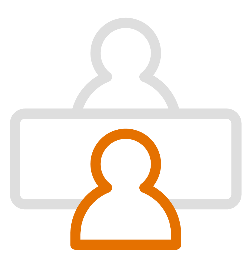 Projekta īstenošanas uzraudzības padomes
11
Sagatavošanās priekšdarbi
un finansējums
3.
12
Sagatavošanās priekšdarbi
TM, IZM un KM
Analīze pret standartizēto procesu
Izmaiņas procesos, projektējumā, konfigurācijās
Starpresoru vienošanās par pieejām Horizon
2025
2024
Iestāžu integrāciju pārbūves
Analīze par integrācijām
Sadarbības līgumi
Datu kārtošanas
Dati
Analīze
Pārejas procesi
13
Finansējuma jautājumi
ANM/PP
PP
Pārdales/PP
ANM - Eiropas Savienības Atveseļošanas un noturības mehānisma plāna 2. komponentes "Digitālā transformācija" reformas 2.1.2.r "Valsts IKT resursu izmantošanas efektivitātes un sadarbspējas paaugstināšana" investīcijas 2.1.2.1.i. "Pārvaldes centralizētās platformas un sistēmas" projekts "Valsts pārvaldes vienota valsts finanšu resursu plānošana un pārvaldības grāmatvedības pakalpojumu nodrošinājums, vienotās resursu vadības ieviešana" 
PP -  starpnozaru prioritārai pasākums “Vienotā pakalpojumu centra izveide”
14
Atziņas – kritiskie un veiksmes faktori
sadarbībā
4.
15
Kritiskie un veiksmes faktori
sadarbībā
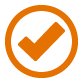 Vairākas labās prakses – procesi, klasifikatori,
metodes salāgot vienā
Domāt valstiski   (katra specifika = papildus izmaksas valstij) – pielāgot
16
Paldies!
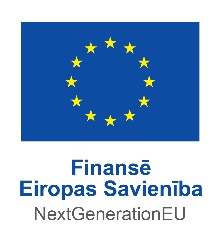 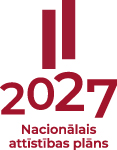 ILGTSPĒJĪGA VALSTS FINANŠU RESURSU PĀRVALDĪBA